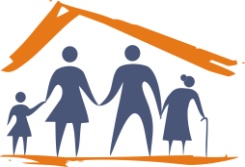 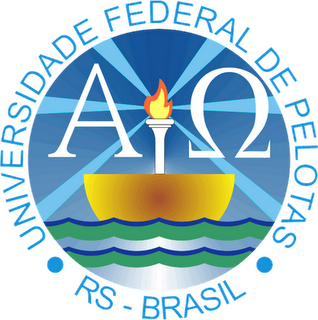 Universidade Federal de PelotasUniversidade Aberta do SUS – UNASUSDepartamento de Medicina SocialEspecialização em Saúde da Família
Qualificação do Programa de Prevenção do Câncer de Colo de Útero e de Mama na USF Dr. Raimundo Fernandes, Areia Branca/RN.
Paulo Ricardo O. da Silva
Orientadora: Talita Helena Monteiro de Moura
Pelotas, 2014
Introdução
O câncer de colo uterino é o segundo tumor mais frequente na população feminina, atrás apenas do câncer de mama e a quarta causa de morte de mulheres por câncer no Brasil. (BRASIL, 2014).
Introdução
Ponta do Mel, zona rural de Areia Branca/RN
População do Município: 25.263 habitantes (IBGE, 2010)
Serviços de Saúde no Município:
	1 hospital de pequeno porte;
	9  USF;
	1 CAPS I
População Cadastrada na USF: 1.963 pessoas (SIAB, 2013)
Equipe: 
4 Agentes Comunitários de Saúde
1 Dentista; 
1 Enfermeira;
1 Médico;
2 Técnicas de enfermagem.
Objetivo Geral
Melhorar a detecção de câncer de colo do útero e de mama
Metodologia
Ações realizadas:
Divulgação do programa para a comunidade;
Capacitação para os profissionais;
Acolhimento das usuárias;
 Atendimento clínico;
Registros por meio da Ficha Espelho e Prontuário;
Monitoramento das ações por meio da Planilha Eletrônica.
Metodologia
Ações realizadas:
Rastreamento do câncer de colo de útero e do câncer de mama incorporados à rotina da UBS;
Melhoria da prática clínica; 
Fortalecimento de vínculo com a comunidade;
Trabalho em equipe.
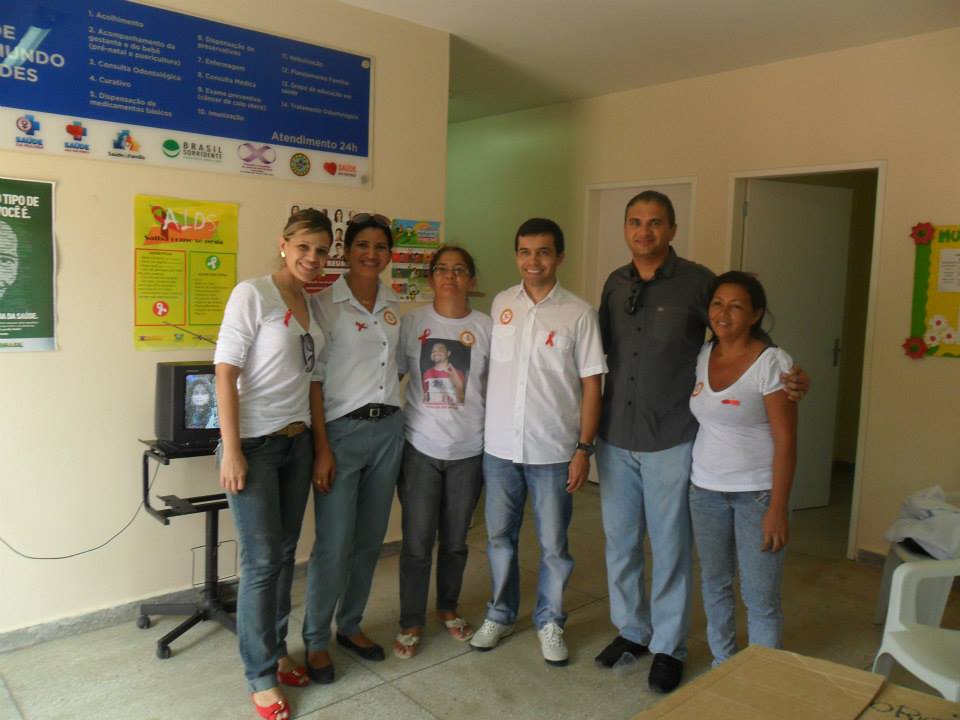 Logística
Materiais e insumos necessários
Exames e medicações
Protocolos utilizados:
Caderno de Atenção Básica nº 13 (Controle dos Cânceres de Colo do Útero e Mama) (BRASIL, 2013);
Caderno de Atenção Básica nº 29 referente ao rastreamento (BRASIL, 2010)
Resultados
43,5%
55,7% %
Figura 2: Proporção de mulheres entre 50 e 69 anos com exame em dia para detecção precoce do câncer de mama. Areia Branca/RN, 2013.
Figura 1: Proporção de mulheres entre 25 e 64 anos com exame em dia para detecção precoce do câncer de colo de útero. Areia Branca/RN, 2013.
Meta: 75%
Resultados
97,6 %
1,2 %
0,9 %
2,5 %
Figura 3: Proporção de mulheres com exame citopatológico alterado. Areia Branca/RN, 2013.
Figura 4: Proporção de mulheres com amostras satisfatórias do exame citopatológico do colo do útero. Areia Branca/RN, 2013.
Meta: Buscar 100%
Meta 100%
Resultados
74,4 %
Figura 5: Proporção de mulheres com registro adequado da mamografia. Areia Branca/RN, 2013.
Meta: 100%
Resultados
Proporção de mulheres entre 25 e 64 anos com pesquisa para sinais de alerta para câncer de colo de útero.
Proporção de mulheres entre 50 e 69 anos com avaliação de risco para câncer de mama durante os três meses. 
    
    As proporções anteriores à intervenção eram de 42% para a faixa etária entre 25 e 64 anos e de 71% para a faixa etária entre 50 e 69 anos referente a esses indicadores
100%
100%
Resultados
Todas as mulheres receberam orientações sobre DSTs nos três meses
As mulheres entre 25 e 64 anos receberam orientações sobre fatores de risco para câncer de colo de útero. 
As mulheres entre 50 e 69 anos receberam orientações sobre fatores de risco para câncer de mama durante os três meses.
100%
100%
100%
Discussão
Importância da intervenção para o serviço e a comunidade;
 Qualificação da atenção à mulher;
Inclusão de toda a equipe no processo de atenção à saúde da mulher; 
Fortalecimento de vínculo;
Incorporação à rotina da UBS.
Reflexão crítica
Melhorias na prática clínica;
Ampliou meu conhecimento a respeito do trabalho multidisciplinar; 
Excelente material pedagógico e eletrônico;
Troca de experiência com os colegas e orientadora;
Importância das ações educativas/preventivas;
Importância dos registros para planejar novas ações.
Agradecimentos
A Instituição, pela oportunidade de ter realizado esse curso. 
A minha orientadora Talita Helena, pela disponibilidade, considerações, aprendizado e por ter guiado meus passos neste projeto. 
A minha equipe pelo apoio, empenho e trabalho dedicados ao projeto.
E, aos meus familiares, pelo apoio constante durante todas as etapas da minha vida.
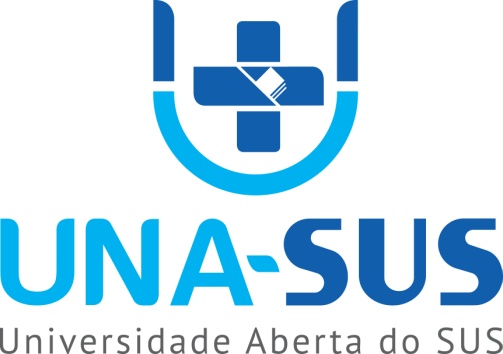 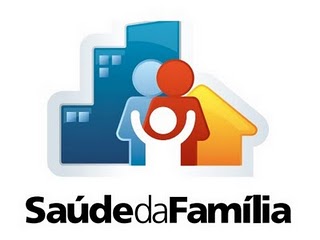 Obrigado!
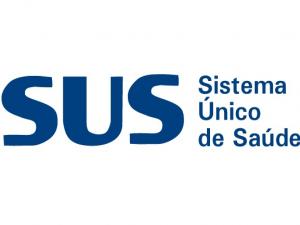